olympiades des sciences de
l'ingénieur
lycée franco-mexicain
harpe laser
problématique
Comment peut-on utiliser les propriétés du laser et de la réflexion de la lumière afin de donner un spectacle musical ?
A qui rend service
le produit?
sur quoi agit
le produit?
Promoteurs de
spectacles et musiciens
public
harpe laser
dans quel but existe ce système?
créer un spectacle de son et de lumière
utilisateur
ordinateur
public
fc8
fp1
fc7
fc1
harpe
laser
fc6
local
normes
fc2
fc4
fc5
fc3
fc9
esthétique
alimentation
fp1: créer un spectacle de son et de lumière pour le divertissement du public
fc1: permettre au public la visualisation des cordes laser
fc2: avoir un espace obscur		
fc3: se raccorder au réseau électrique
fc4: etre bitension			
fc5: posséder une esthetique agreable
fc6: respecter les normes de sécurité
fc7:récuperer les signaux numeriques de la harpe
fc8:permettre à l'utilisateur devarier le son		
fc9: être autonome
chaine d'information
photoresistances

capteurs d'ultrasons
arduino mega

microprocesseur
arduino mega

leds
acquérir
traiter
communiquer
w électrique
w lumineuse
w sonore
moteur immobile,
laser éteint
aucun son
arduino
mega

driver moteur

midi jack
moteur

laser
photons

fils
batteries

adaptateur
agir
un spectacle de son et de lumiere
distribuer
alimenter
convertir
transmettre
chaine d'énergie
justification
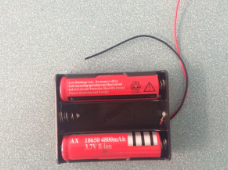 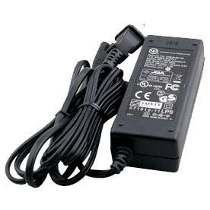 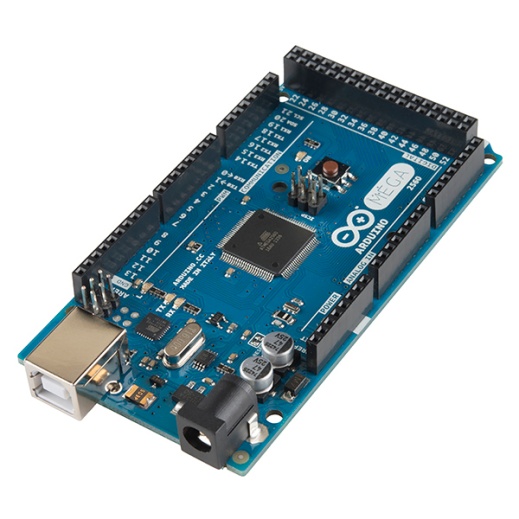 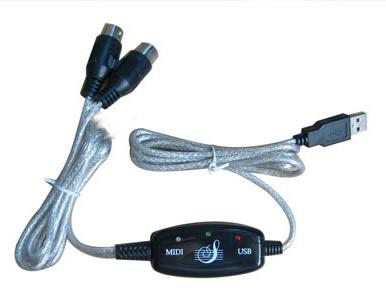 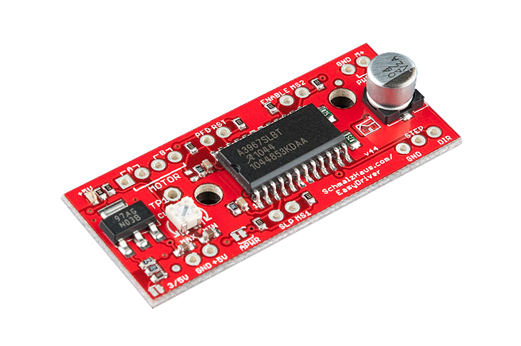 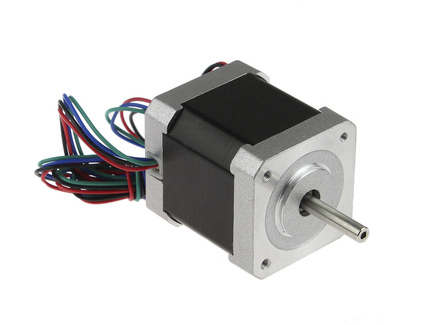 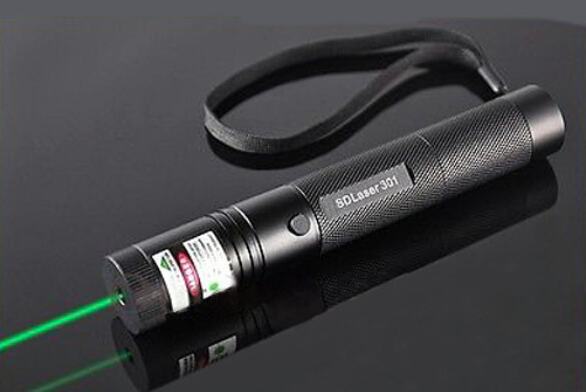 harpe laser
fonctionnement
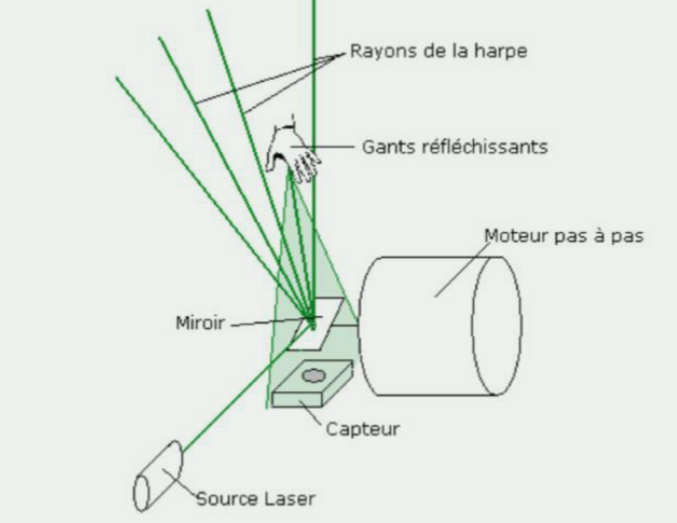 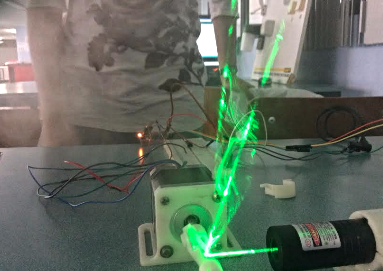 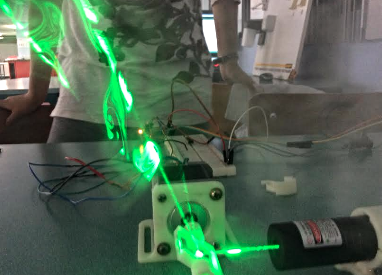 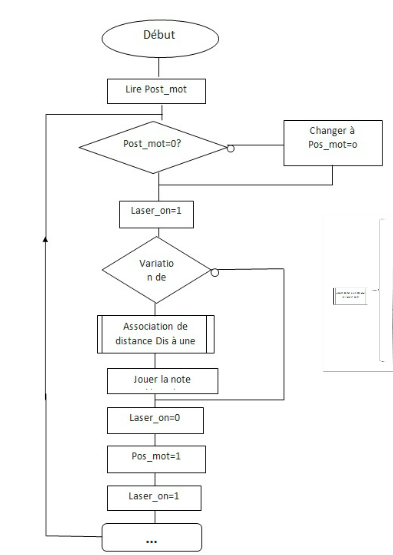 harpe laser
algorithmes
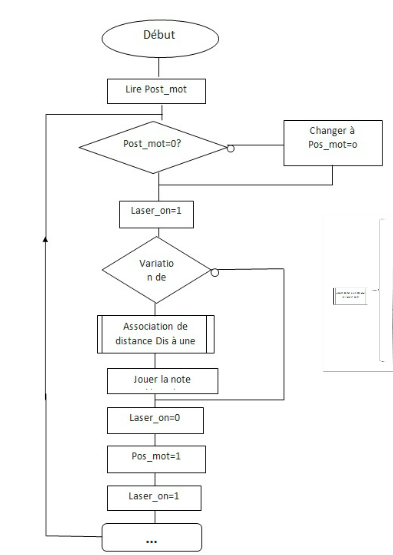 harpe laser
algorithmes
harpe laser
assemblage
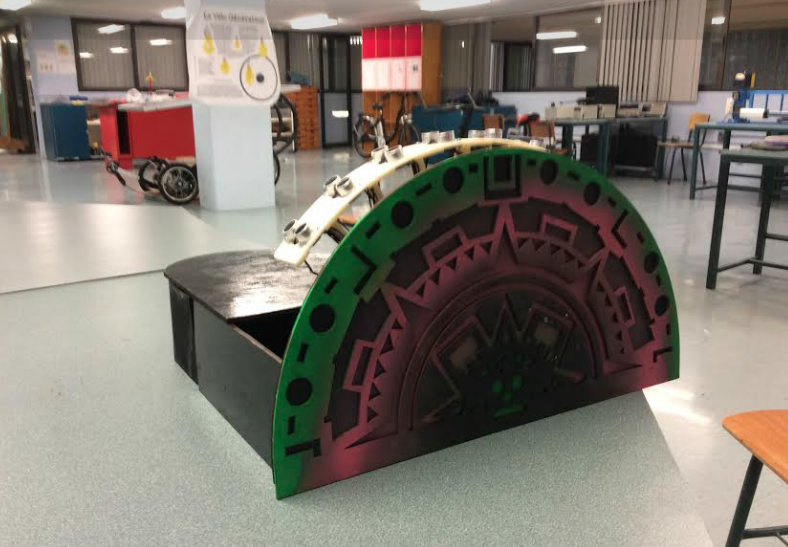 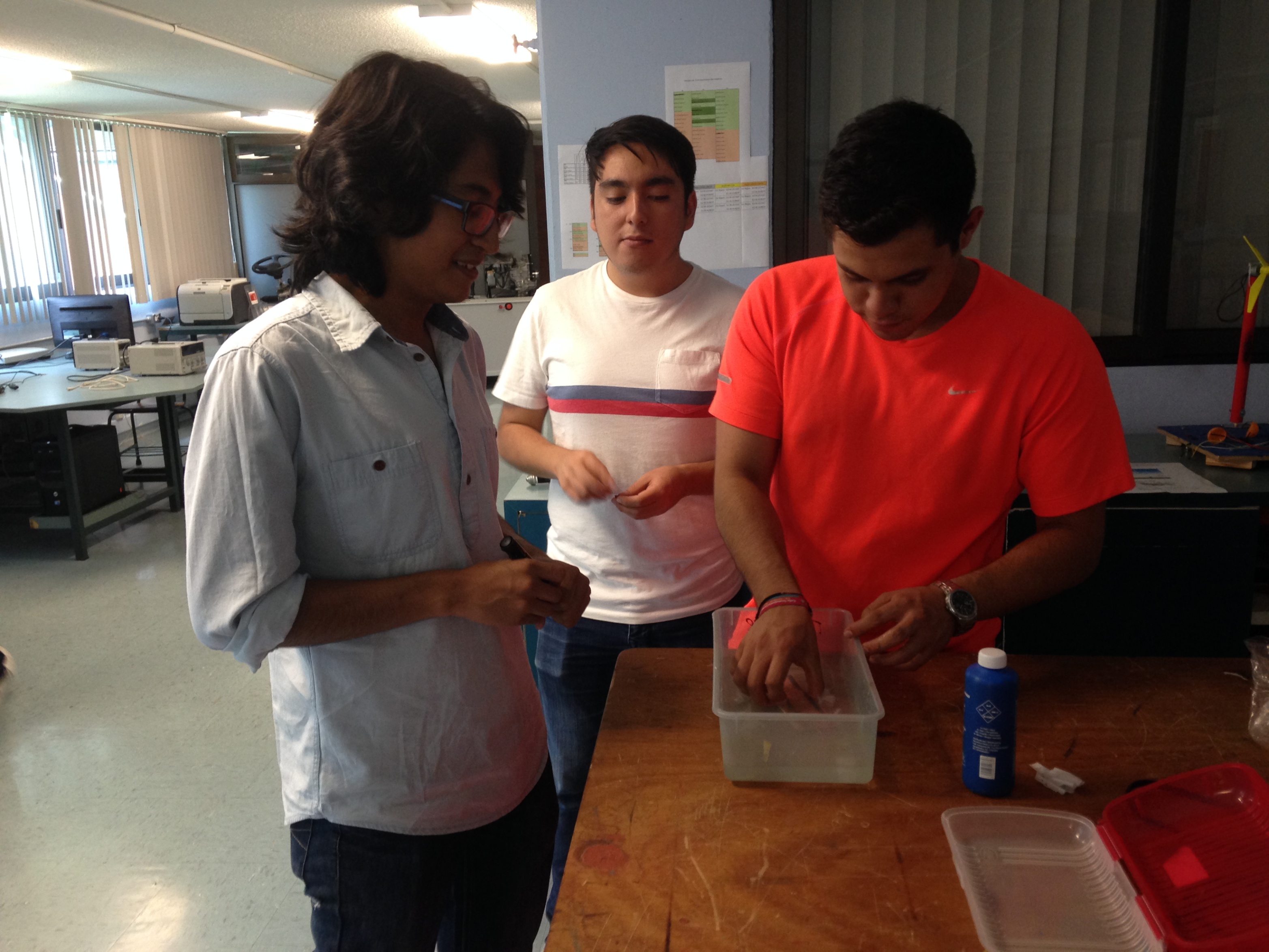 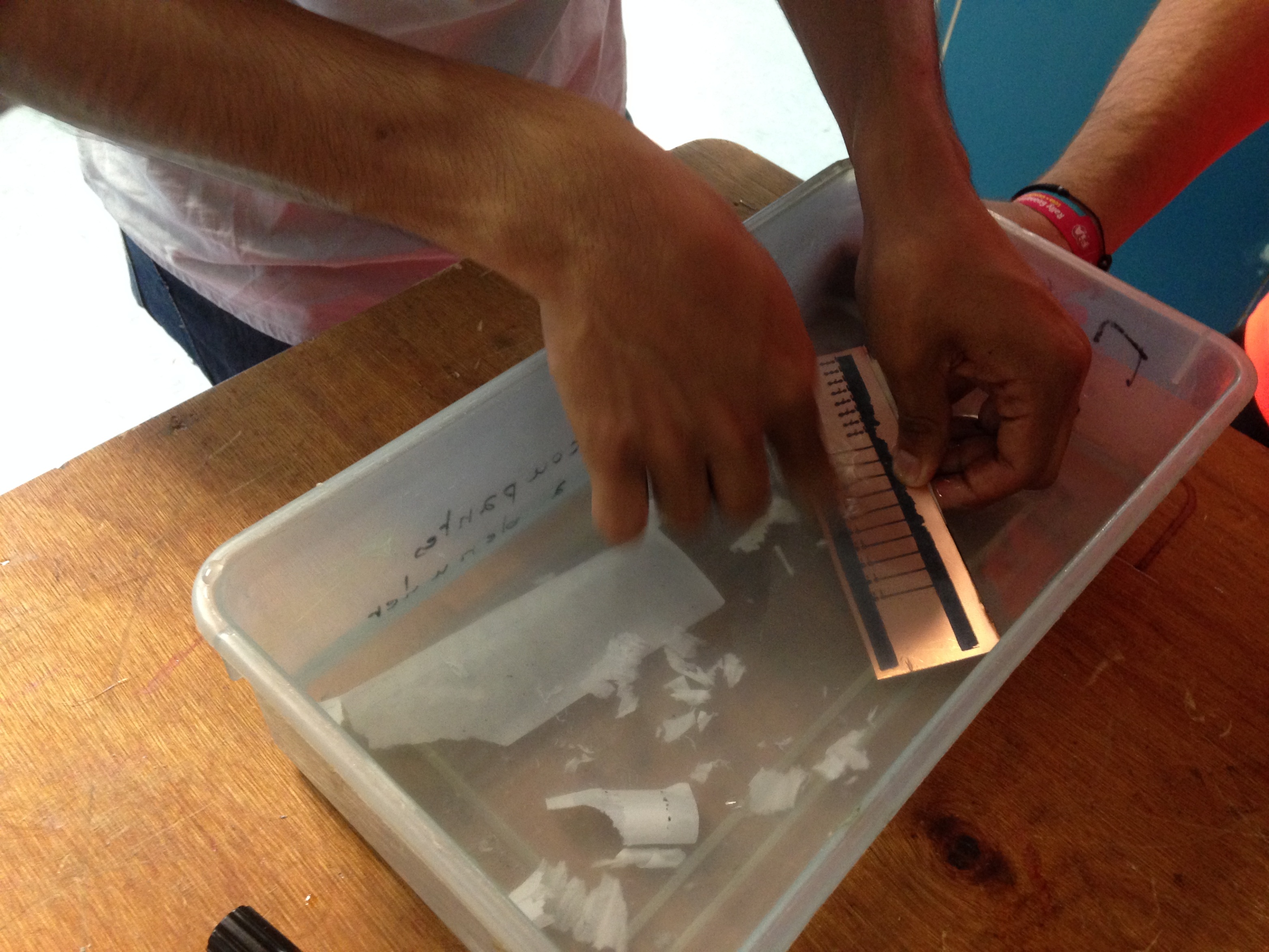 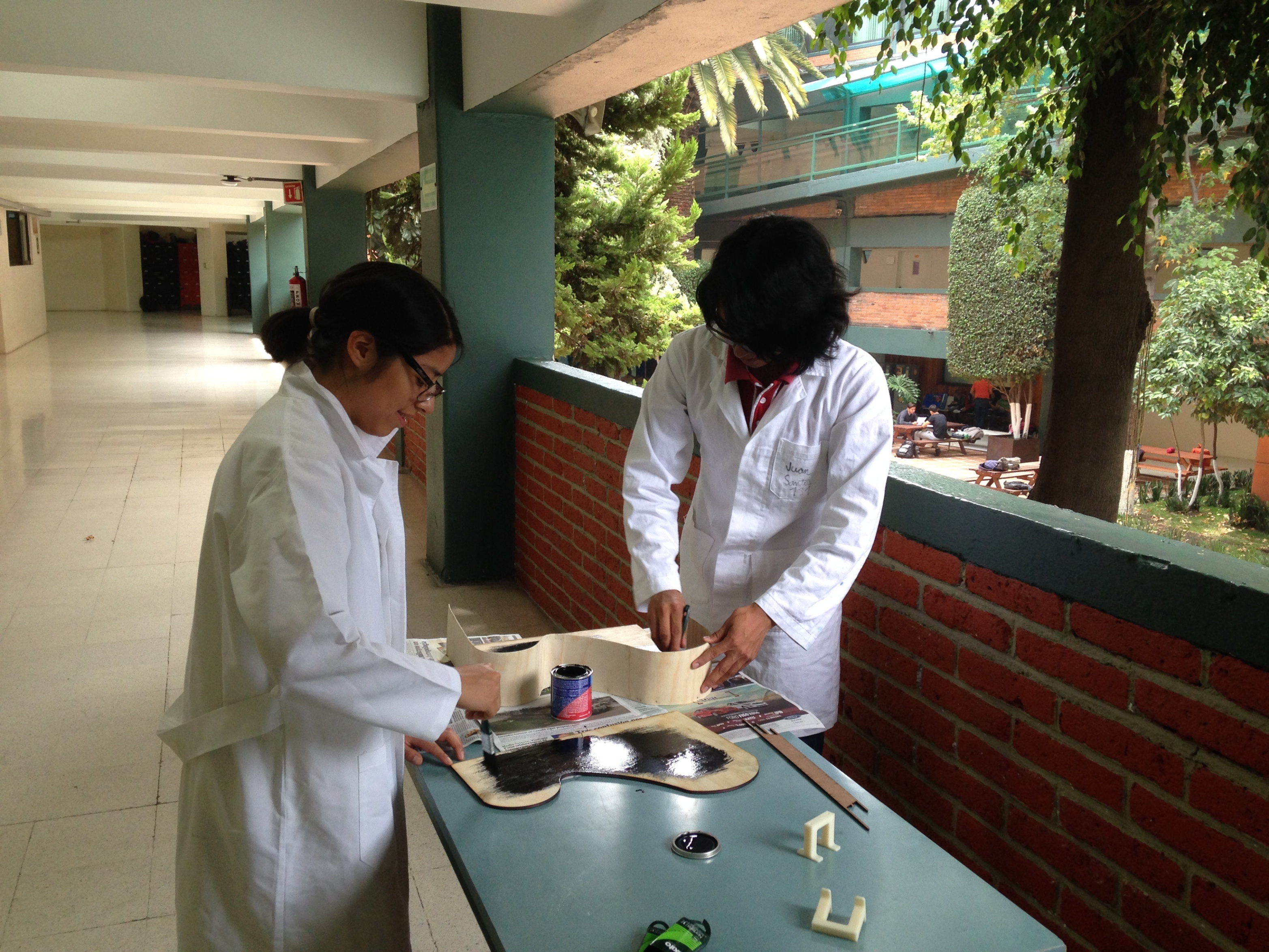 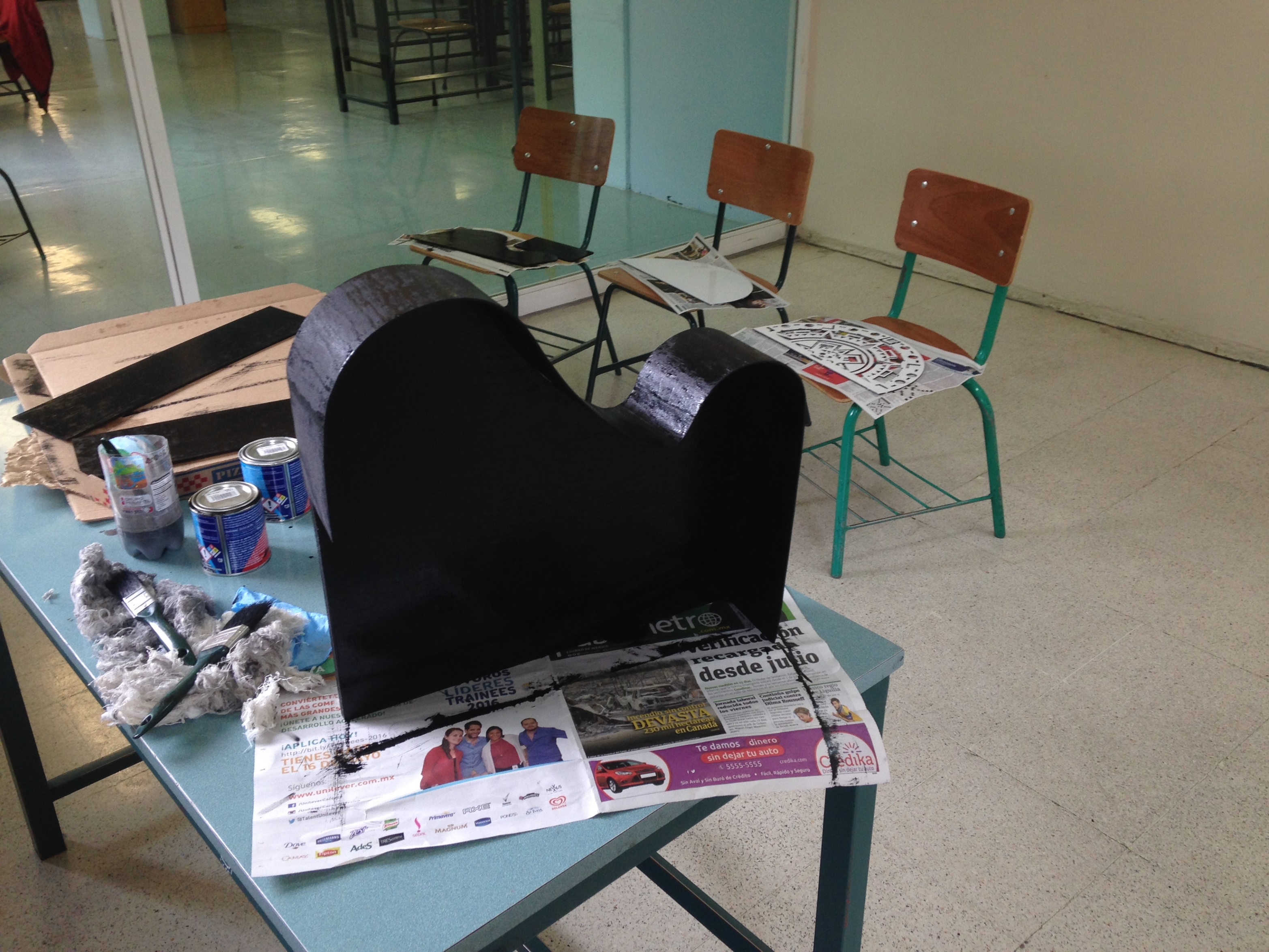 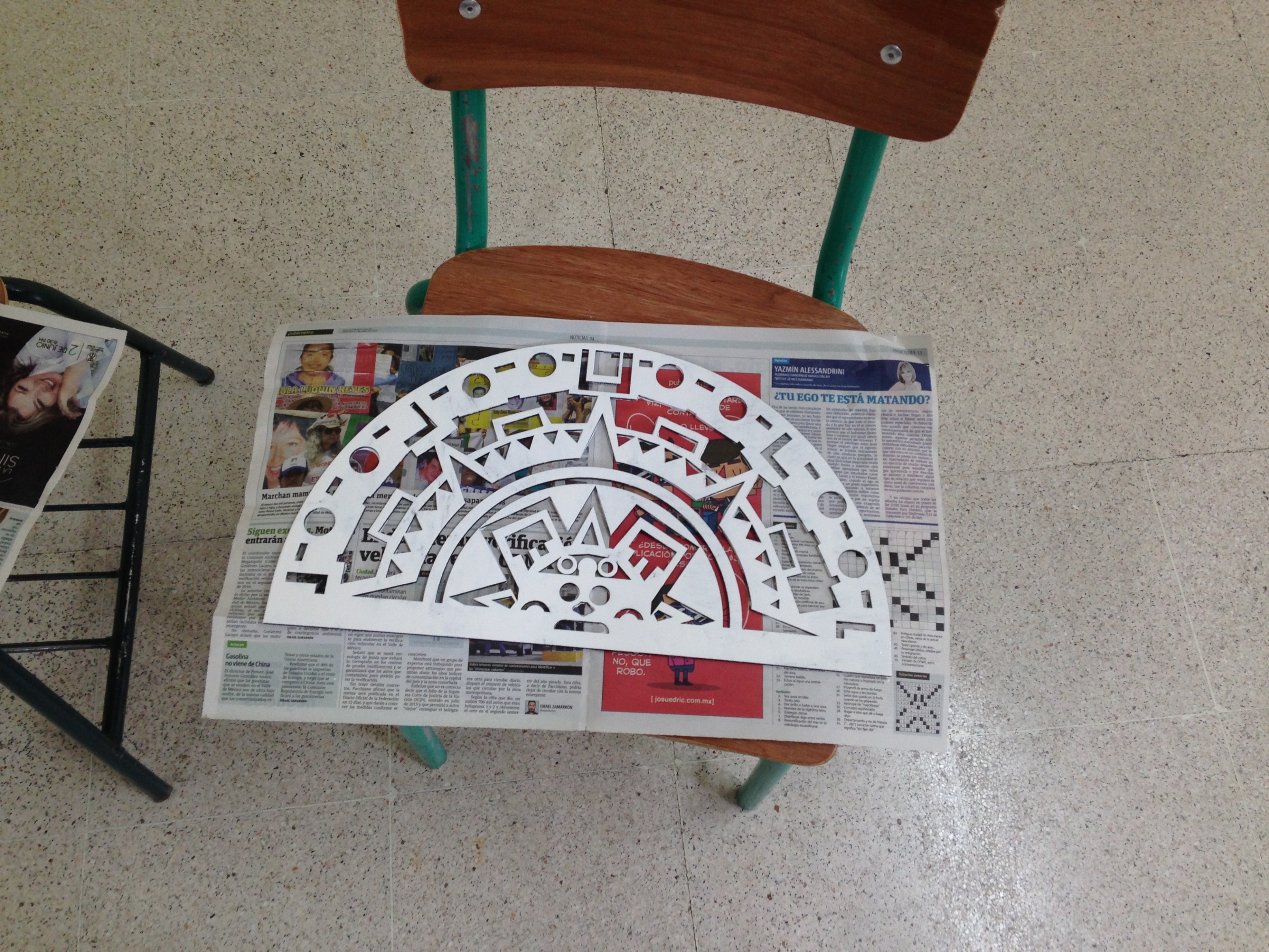 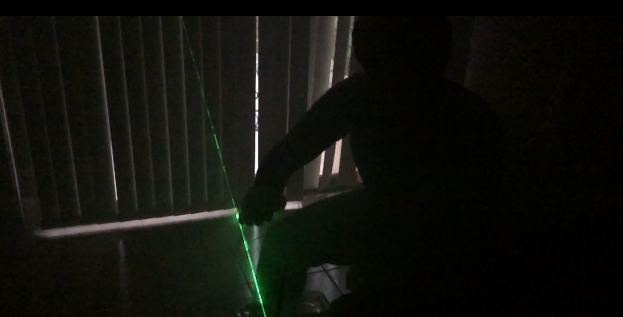 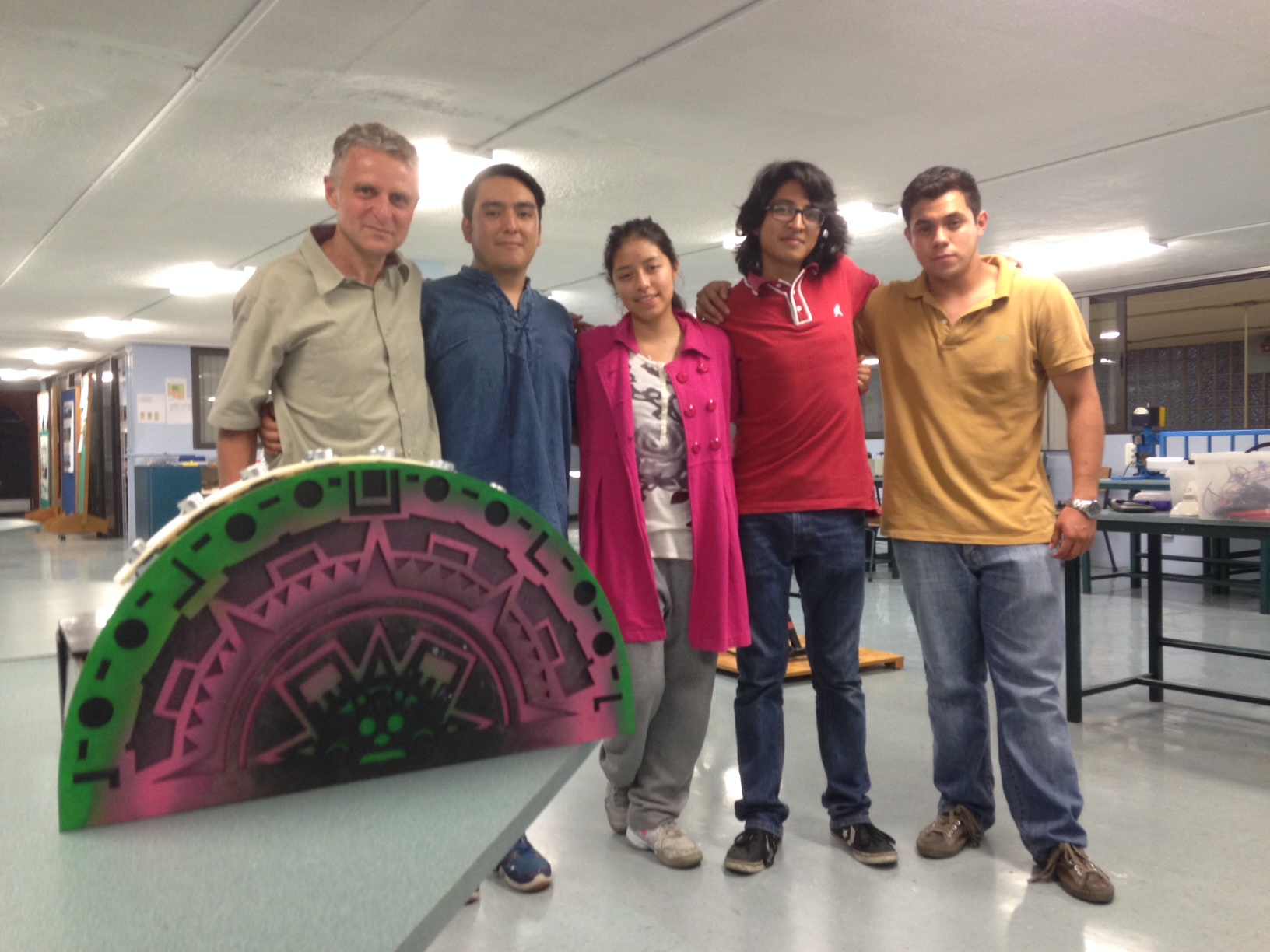